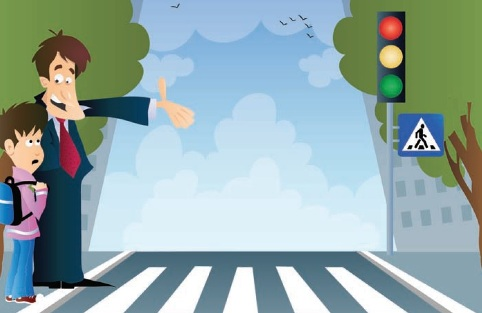 ЗДРАВСТВУЙТЕ РЕБЯТА
НАЧАТЬ ИГРУ
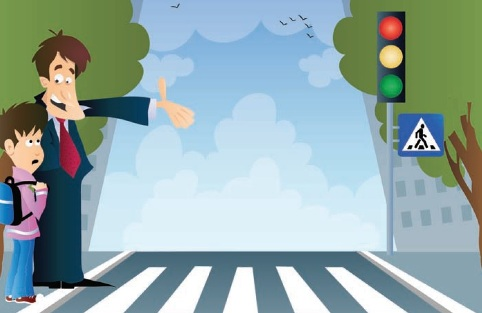 МЕНЮ
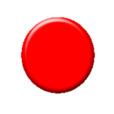 10 ОТЛИЧИЙ
ВИКТОРИНА
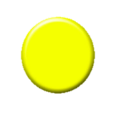 РЕБУСЫ
ВИКТОРИНА
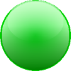 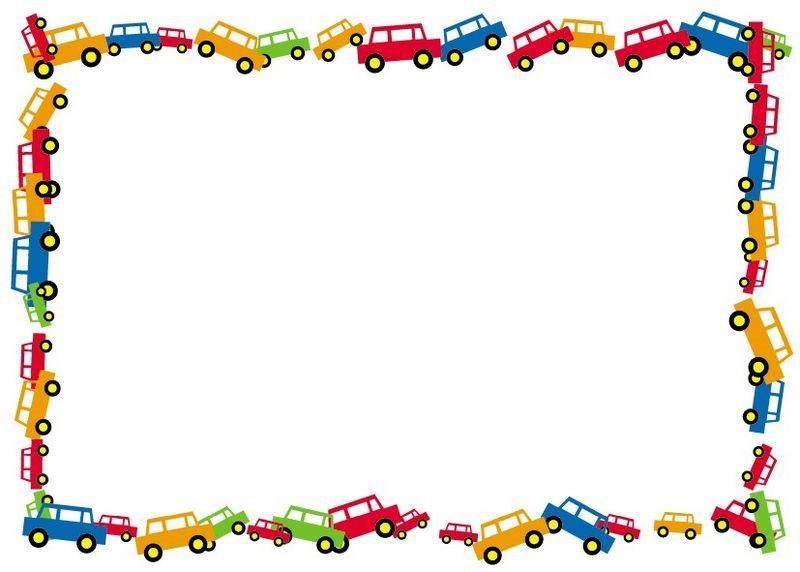 ОТГАДАЙ РЕБУС
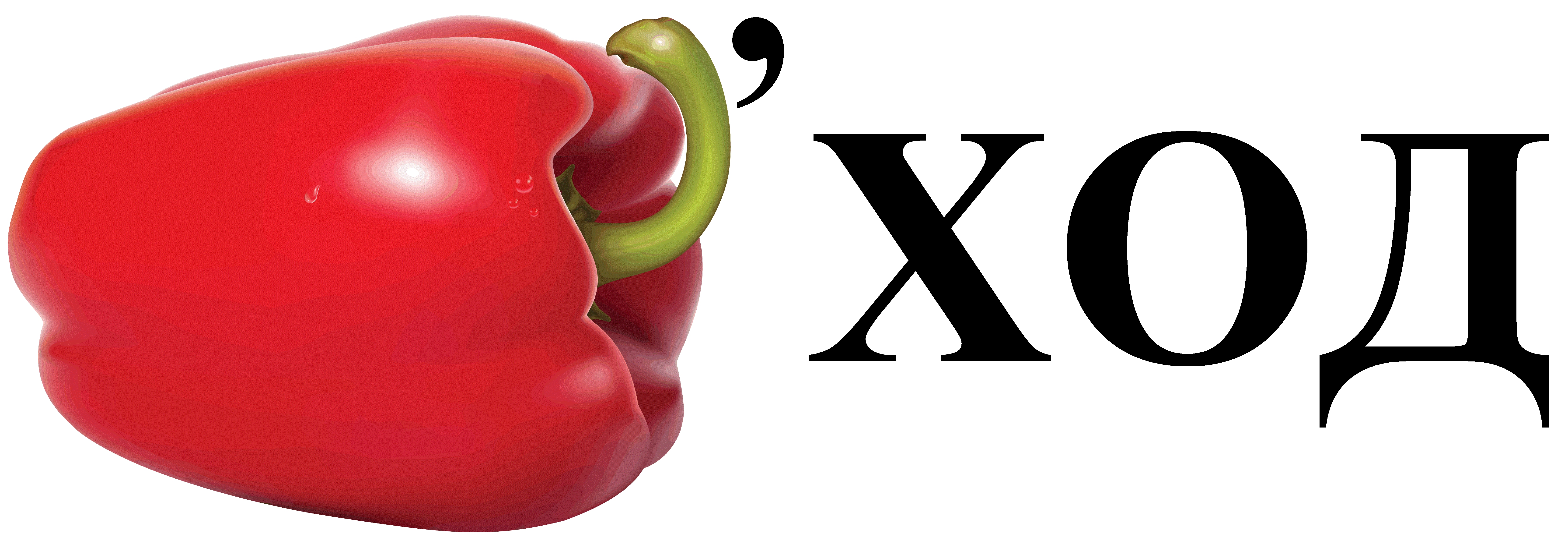 ПРАВИЛЬНЫЙ ОТВЕТ
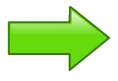 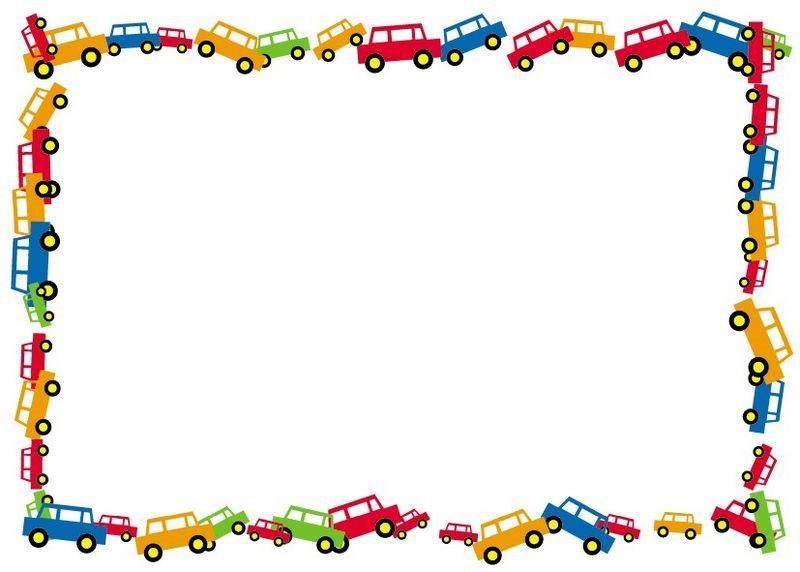 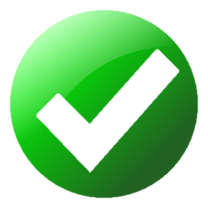 ПЕРЕХОД
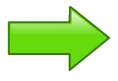 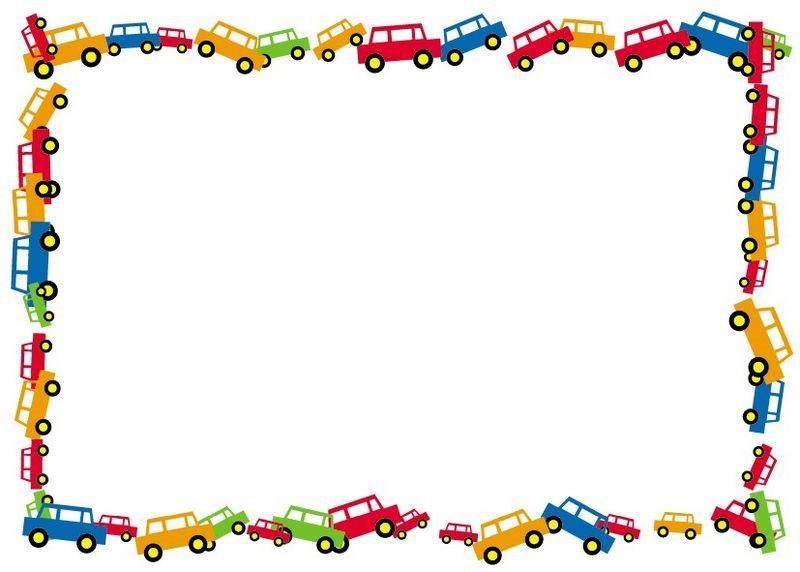 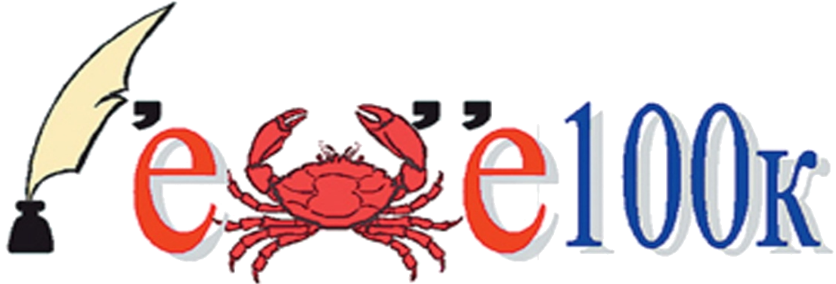 ПРАВИЛЬНЫЙ ОТВЕТ
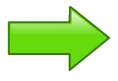 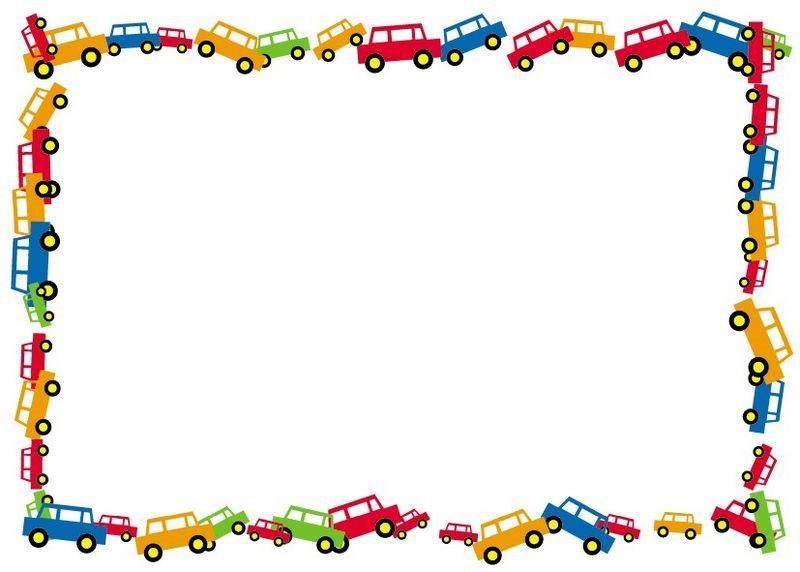 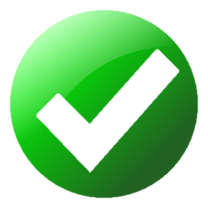 ПЕРЕКРЁСТОК
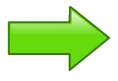 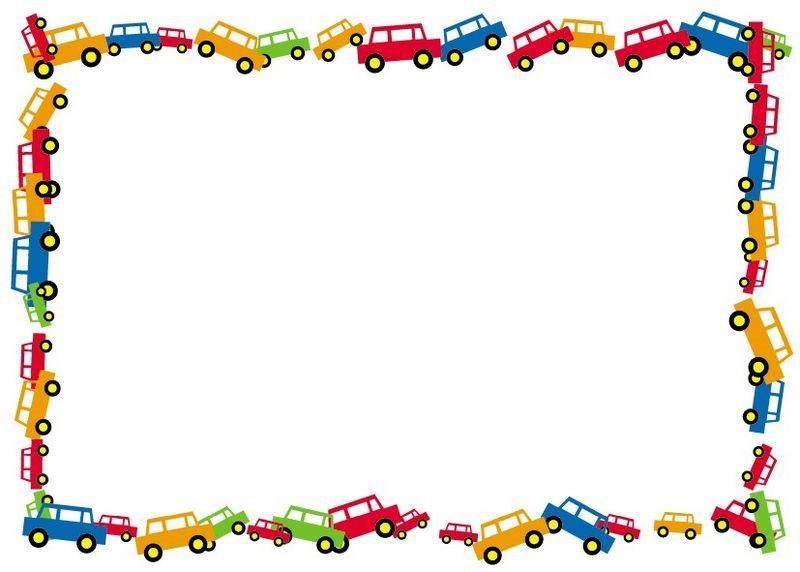 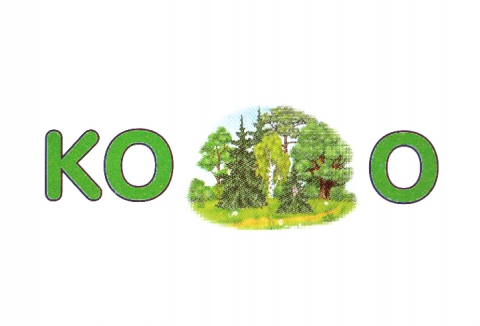 ПРАВИЛЬНЫЙ ОТВЕТ
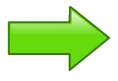 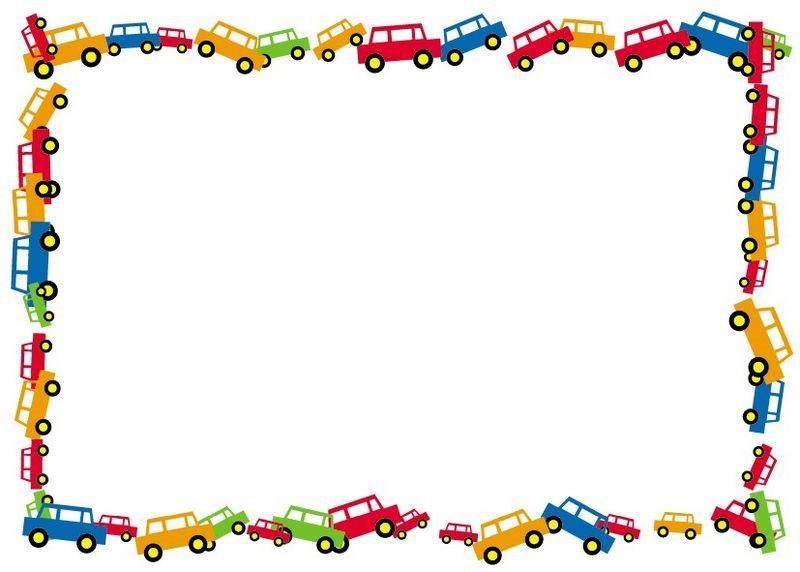 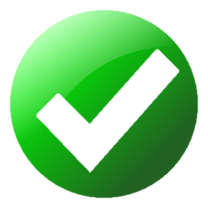 КОЛЕСО
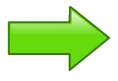 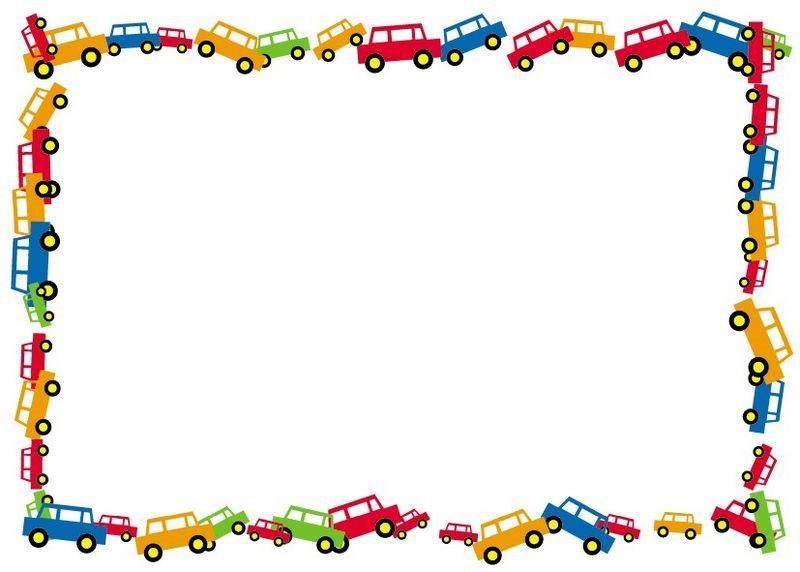 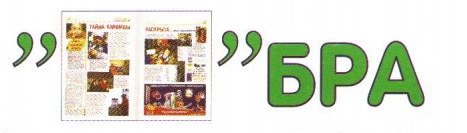 ПРАВИЛЬНЫЙ ОТВЕТ
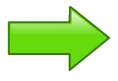 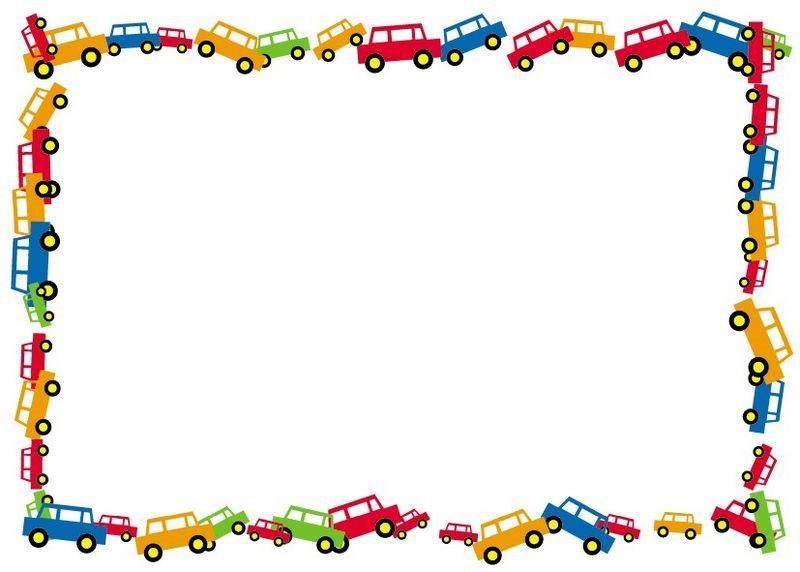 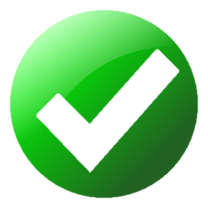 ЗЕБРА
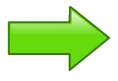 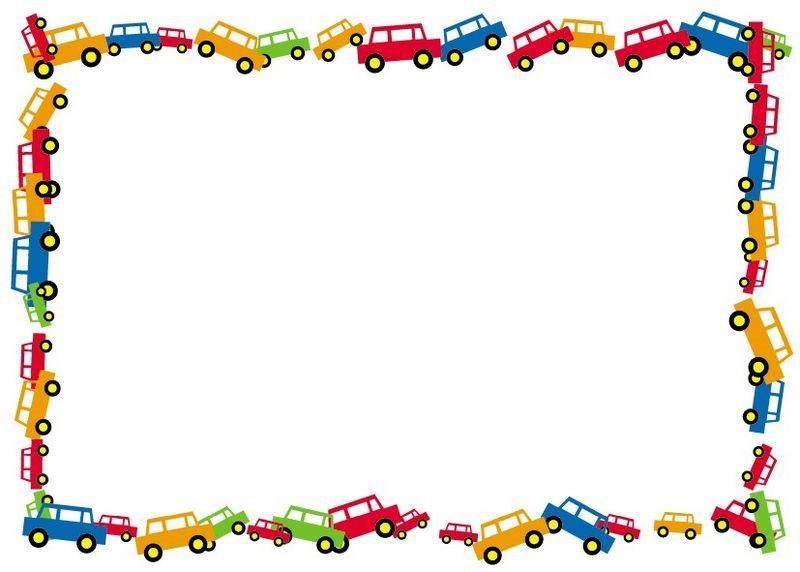 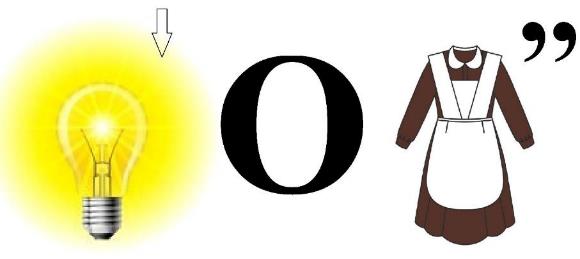 ПРАВИЛЬНЫЙ ОТВЕТ
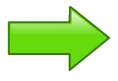 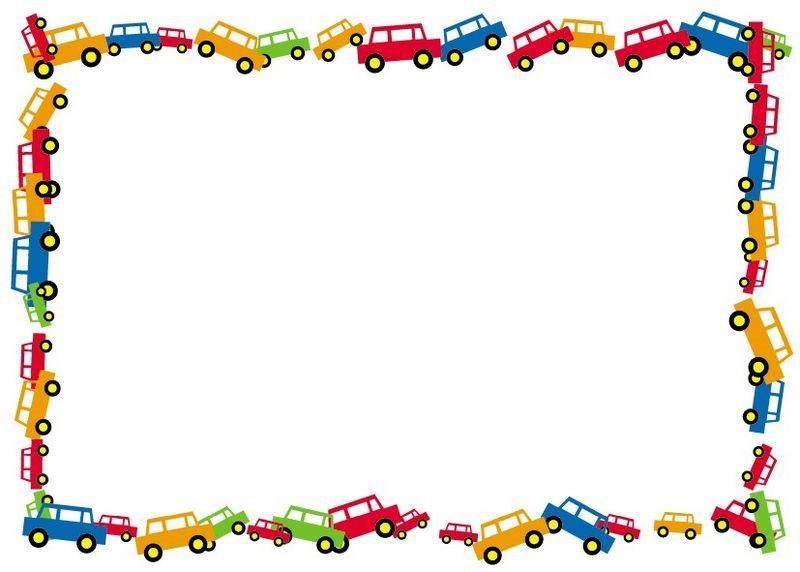 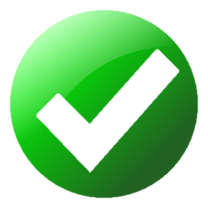 СВЕТОФОР
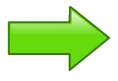 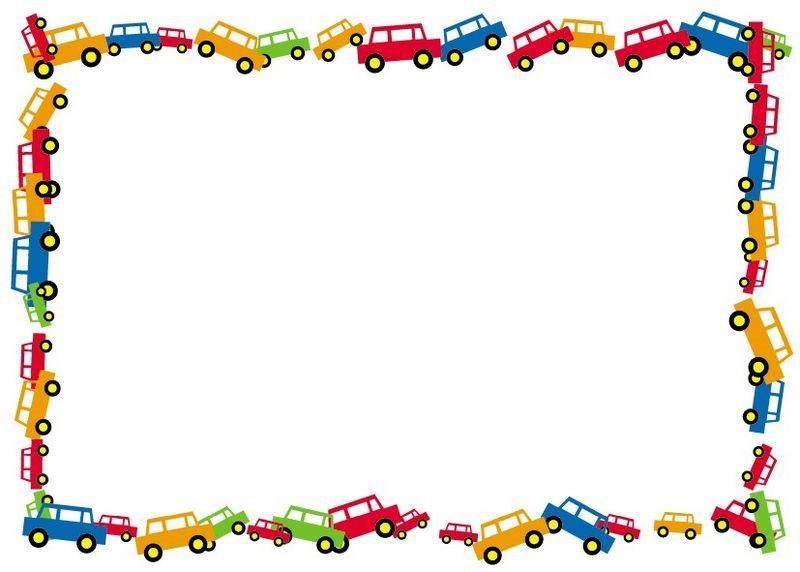 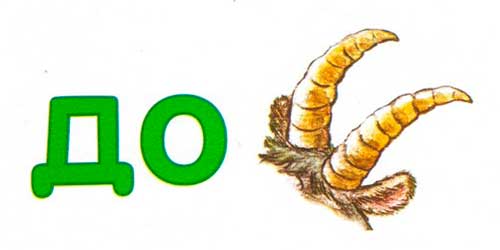 ПРАВИЛЬНЫЙ ОТВЕТ
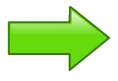 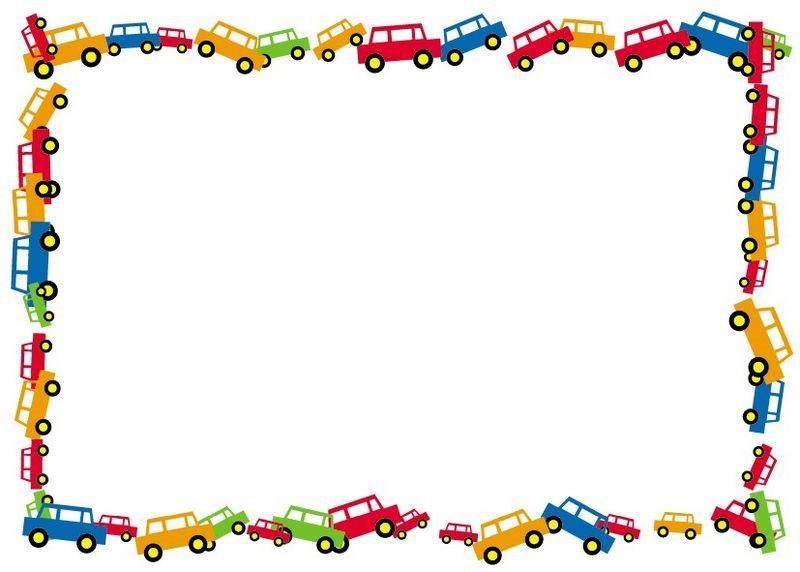 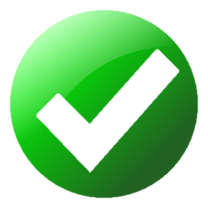 ДОРОГА
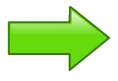 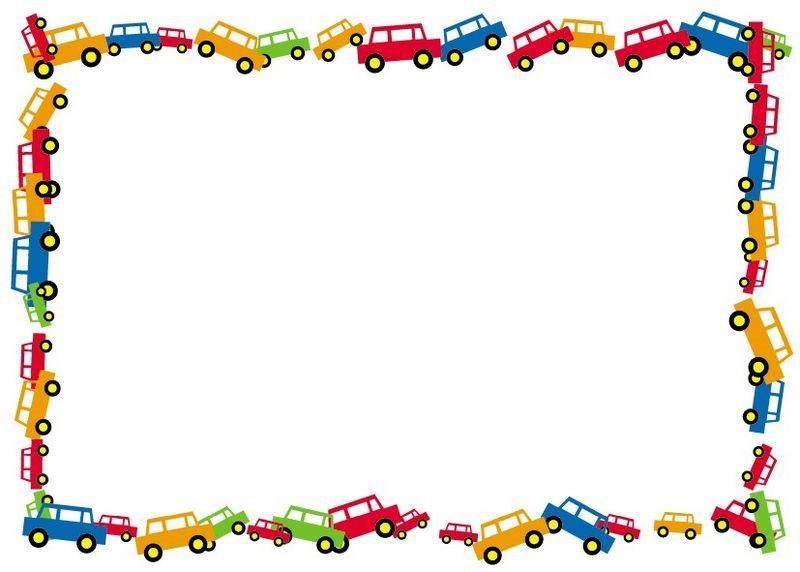 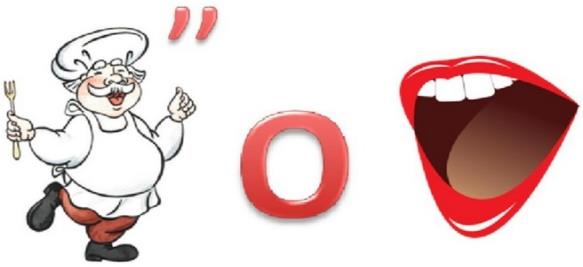 ПРАВИЛЬНЫЙ ОТВЕТ
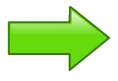 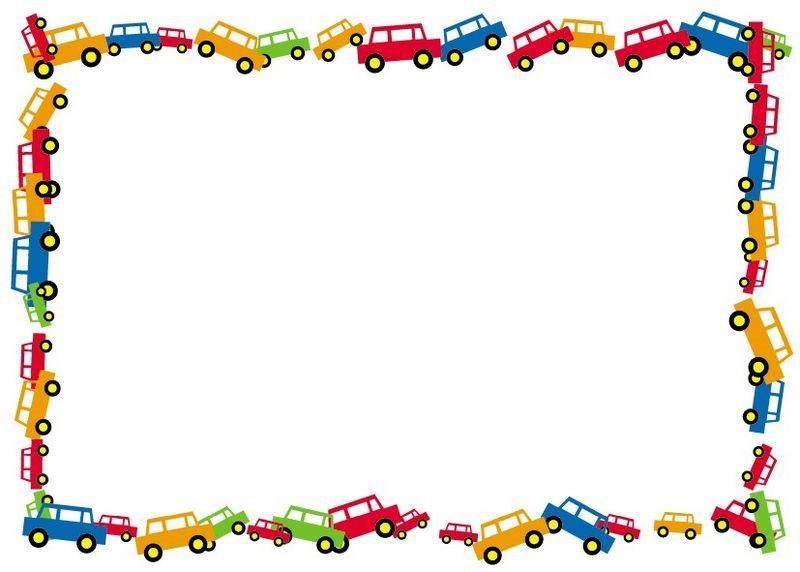 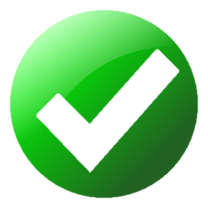 ПОВОРОТ
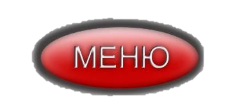 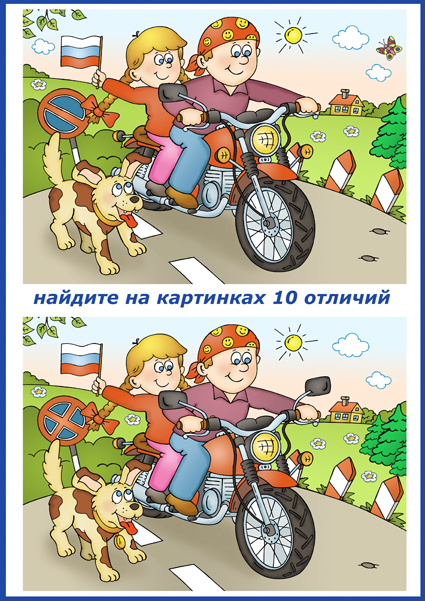 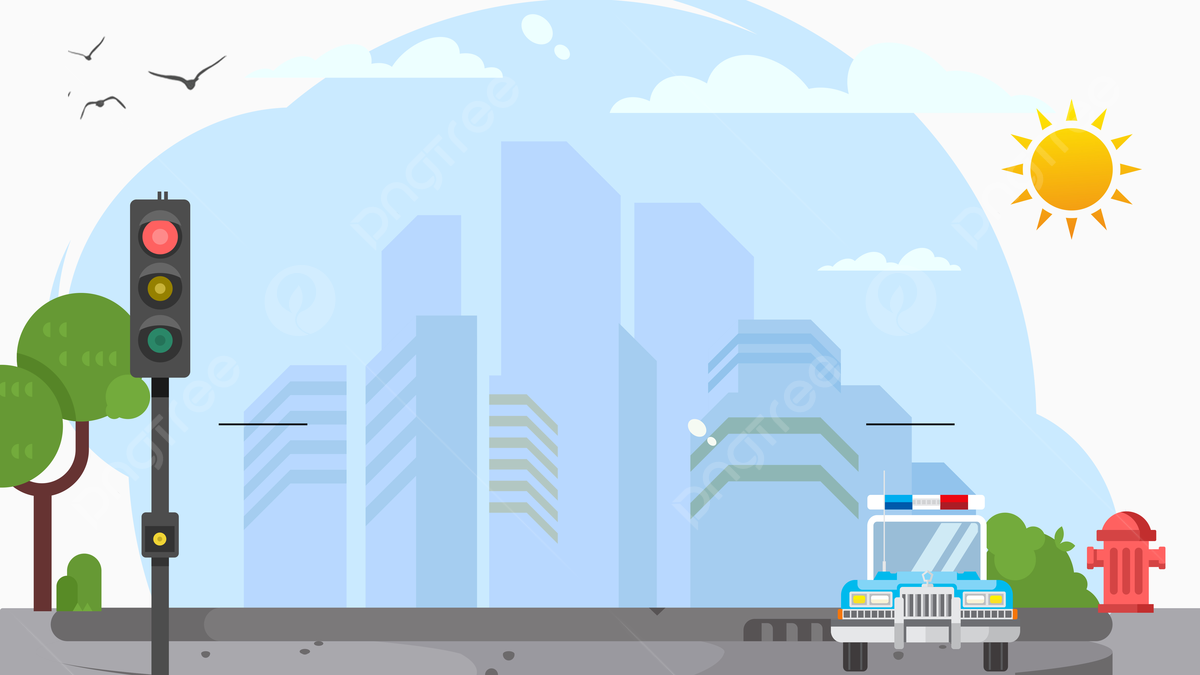 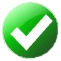 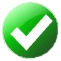 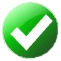 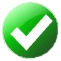 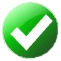 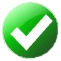 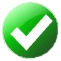 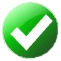 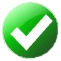 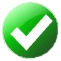 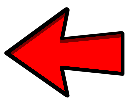 ИЩЕМ ТУТ
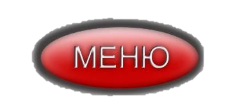 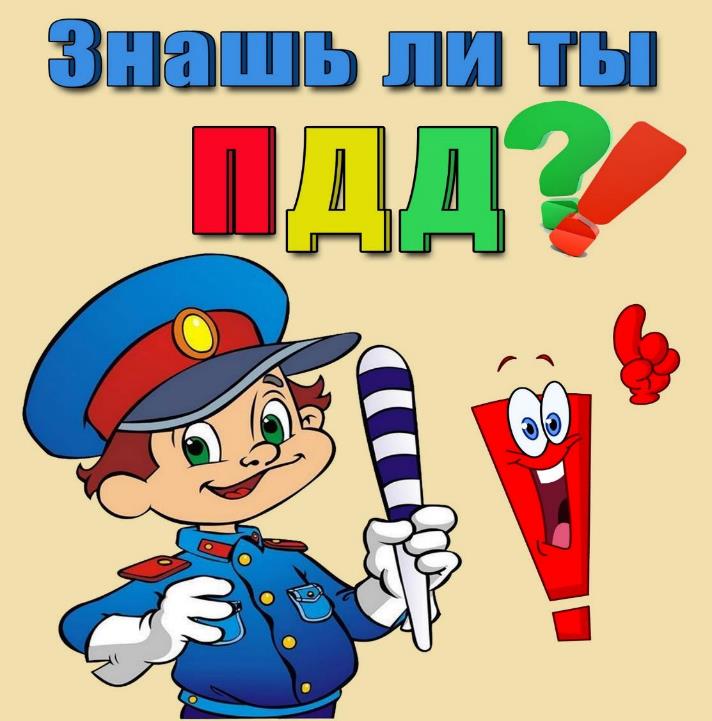 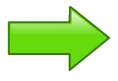 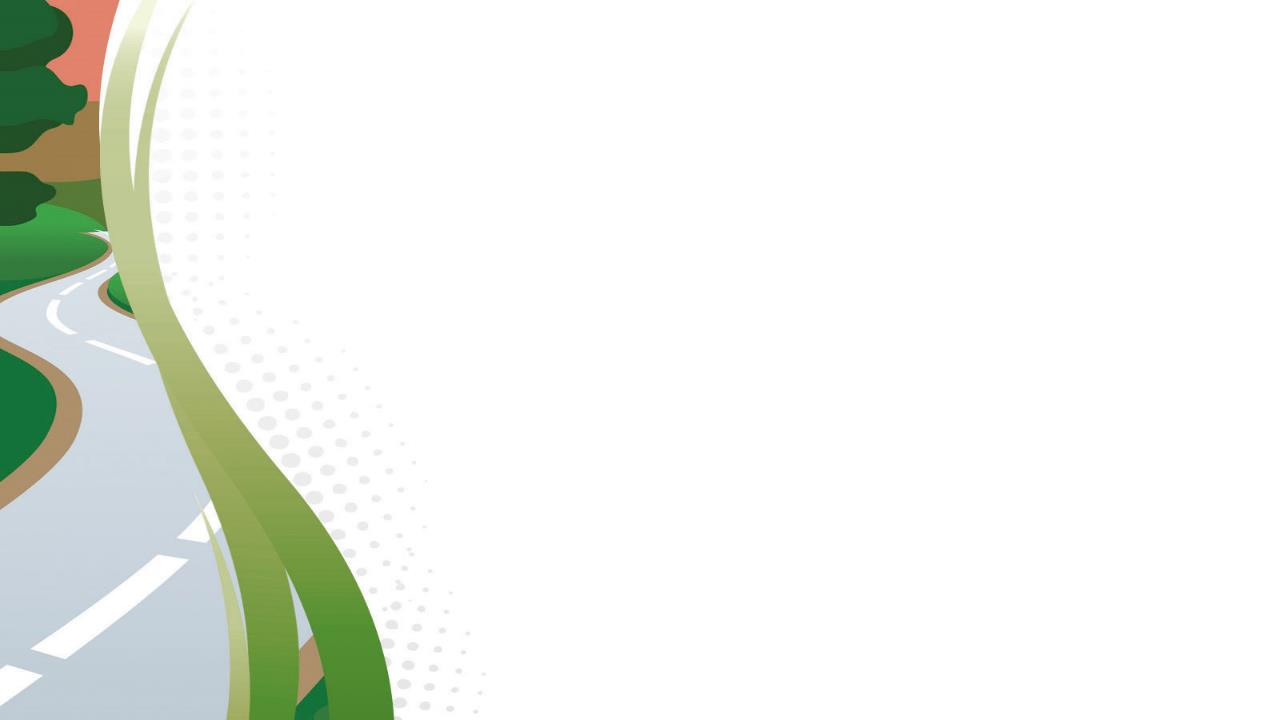 РАССТАВЬ ЦВЕТА СФЕТОФОРА
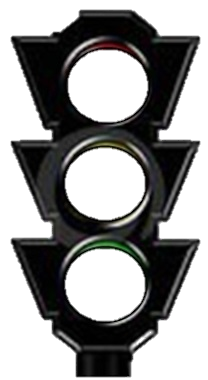 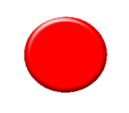 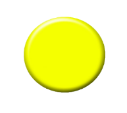 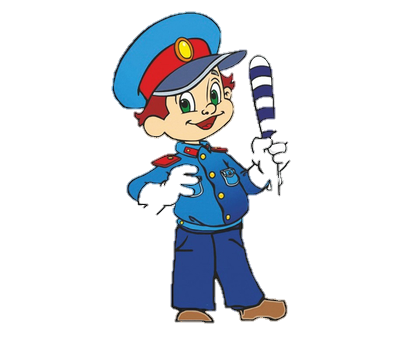 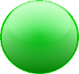 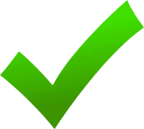 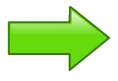 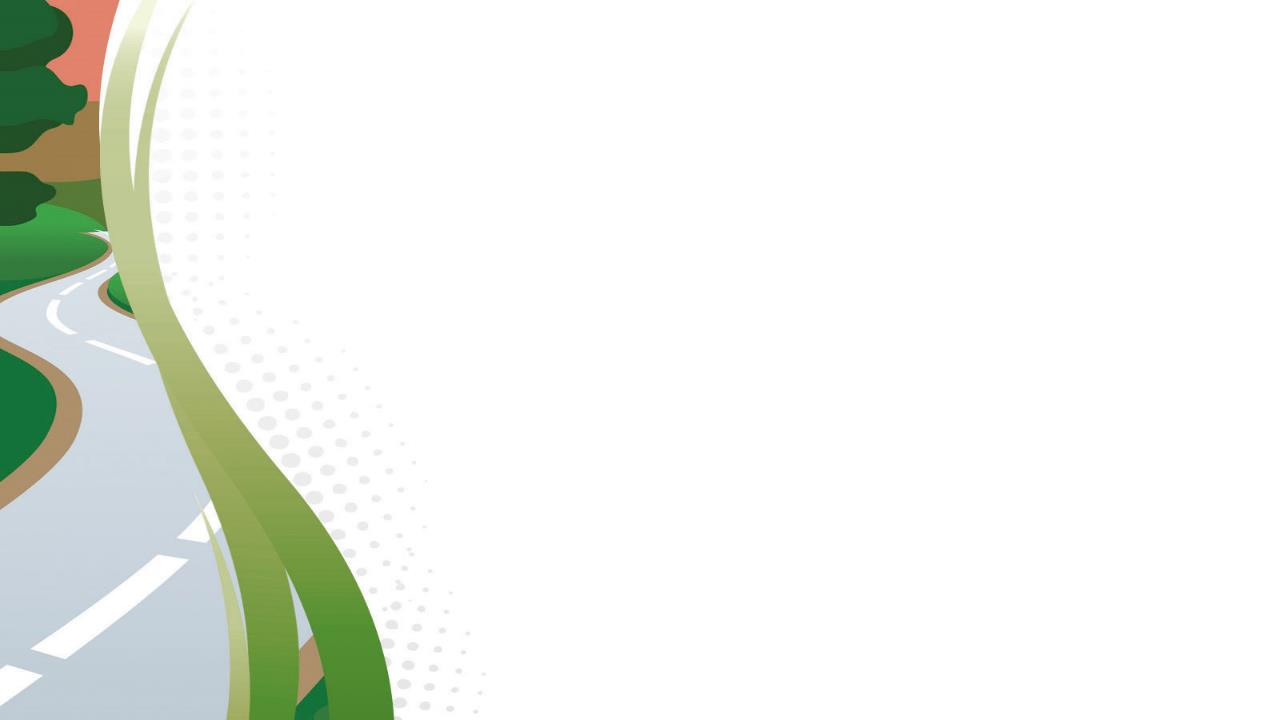 ЧТО ТАКОЕ ЗЕБРА?
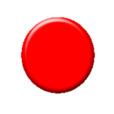 ПЕШЕХОДНЫЙ ПЕРЕХОД
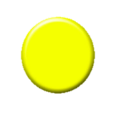 ШОКОЛАДКА
ЖИВОТНОЕ
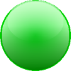 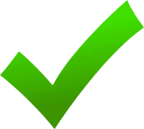 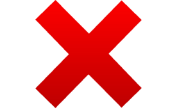 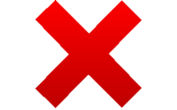 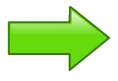 КТО РЕГУЛИРУЕТ ДВИЖЕНИЕ НА ДОРОГЕ, КОГДА НА УЛИЦЕ НЕ РАБОТАЕТ СВЕТОФОР?
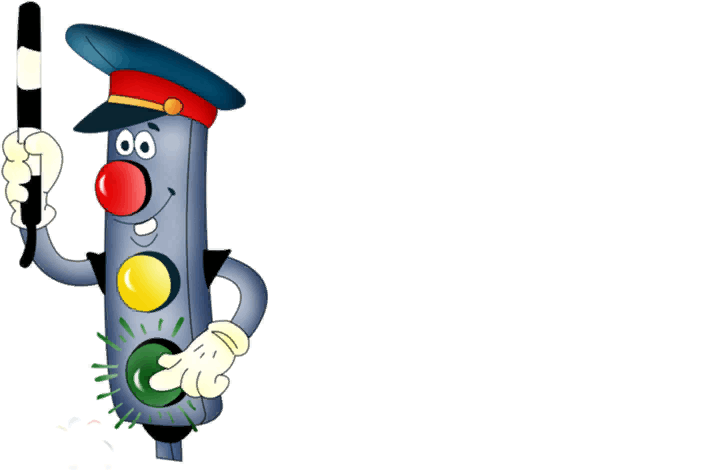 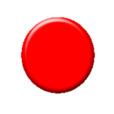 ПОЛИЦЕЙСКИЙ
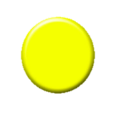 РЕГУЛИРОВЩИК
ДОРОЖНЫЙ РАБОТНИК
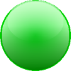 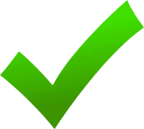 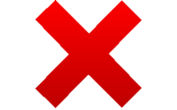 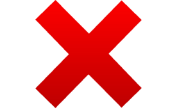 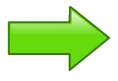 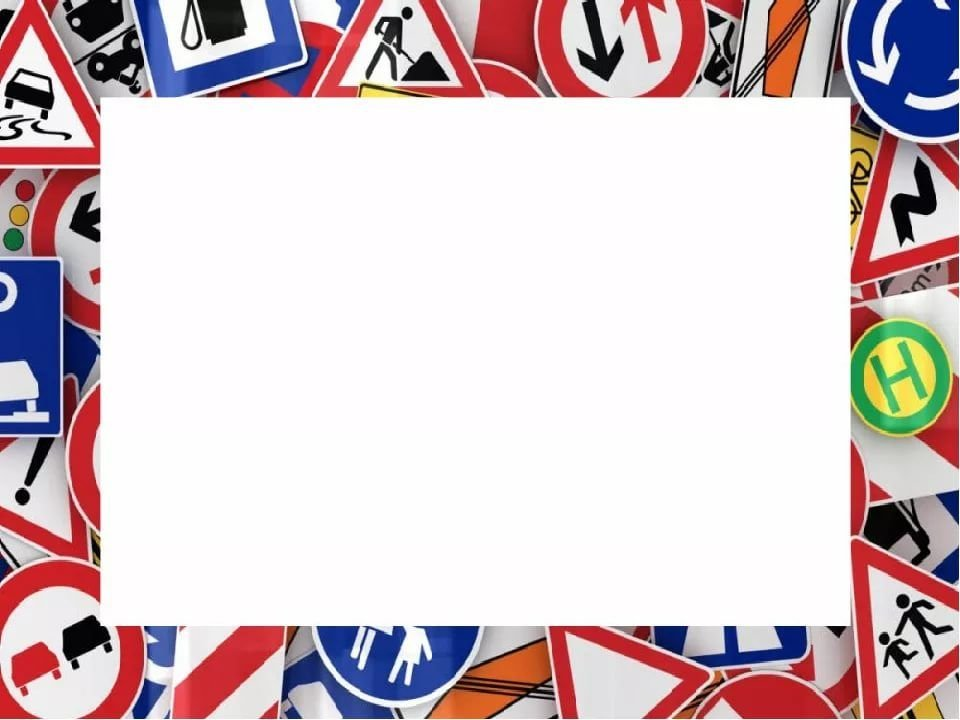 НАЙДИ ЗНАК «ПЕШЕХОДНЫЙ ПЕРЕХОД»
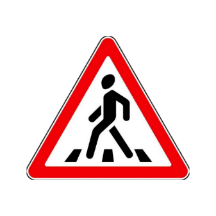 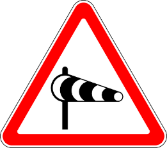 2
1
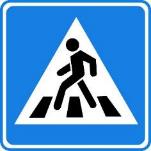 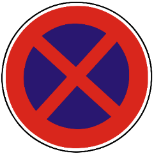 3
4
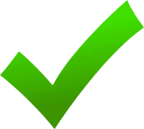 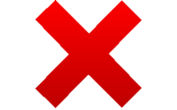 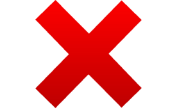 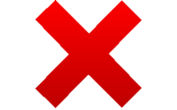 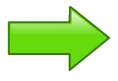 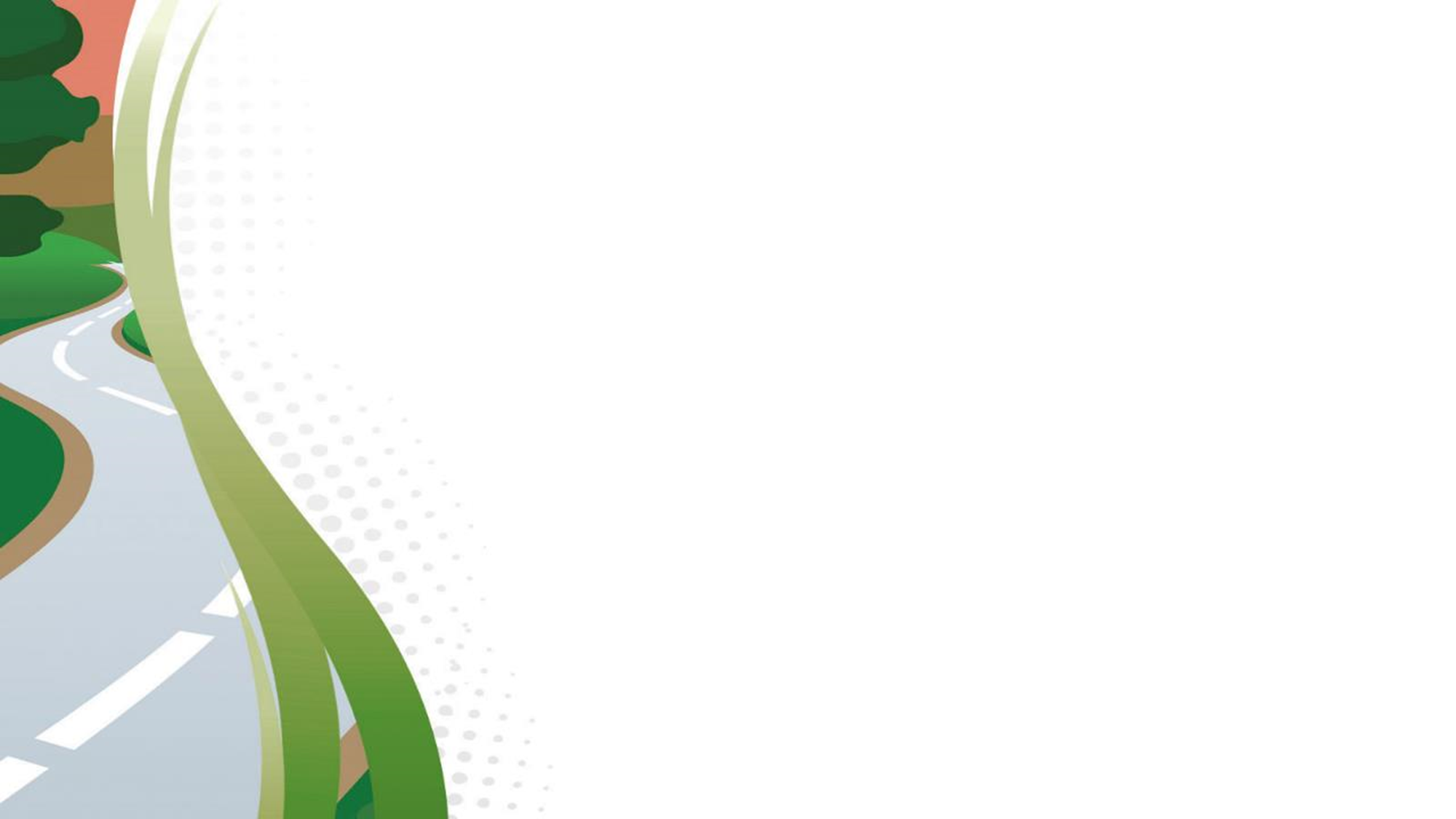 КАК НА ПРОЕЗЖЕЙ ЧАСТИ УЛИЦ И ДОРОГ ОБОЗНАЧЕН ПЕШЕХОДНЫЙ ПЕРЕХОД?
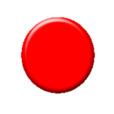 ТРЕУГОЛЬНИКАМИ
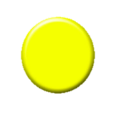 КРУЖОЧКАМИ
ПОЛОСКАМИ
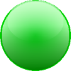 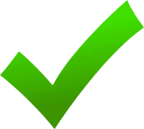 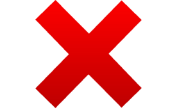 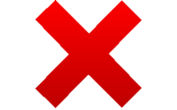 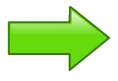 ЧТО ТАКОЕ ТРОТУАР?
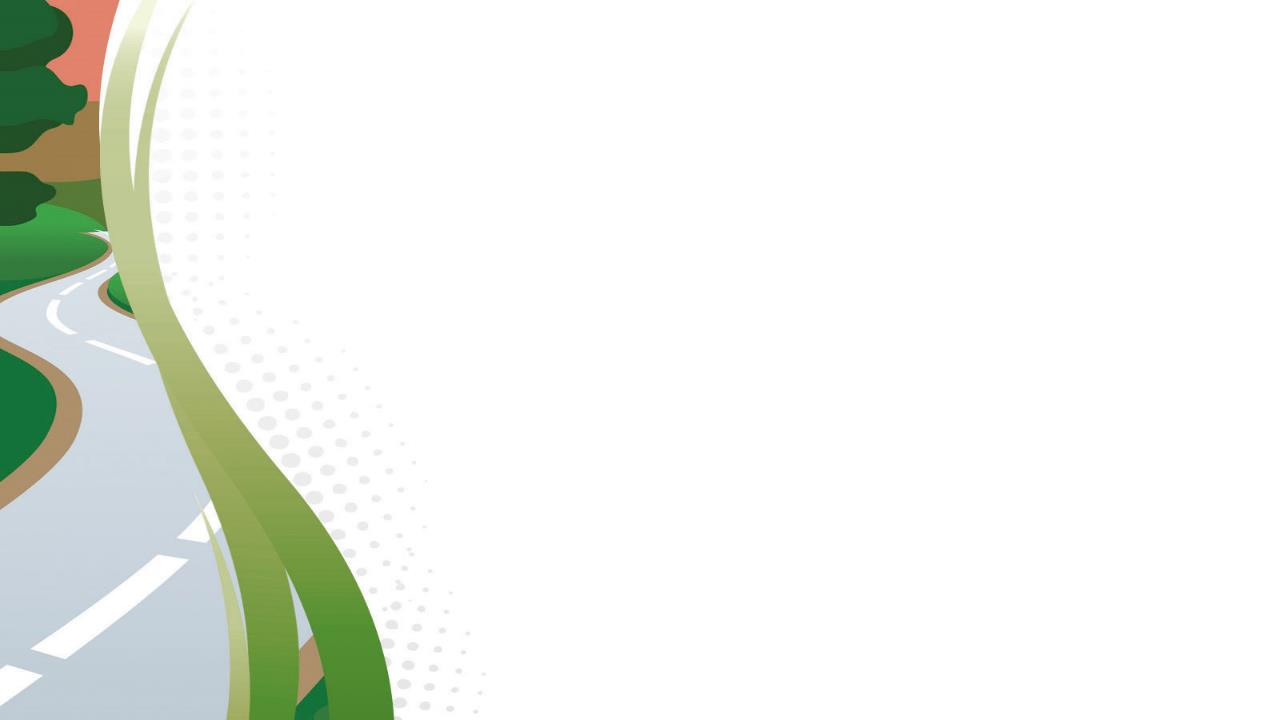 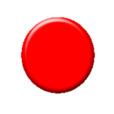 ДОРОГА ДЛЯ АВТОМОБИЛЕЙ
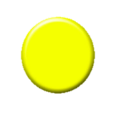 ДОРОГА ДЛЯ ПЕШЕХОДОВ
ДОРОГА ДЛЯ ВЕЛОСИПЕДИСТОВ
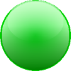 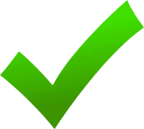 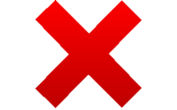 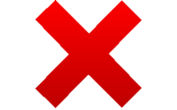 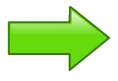 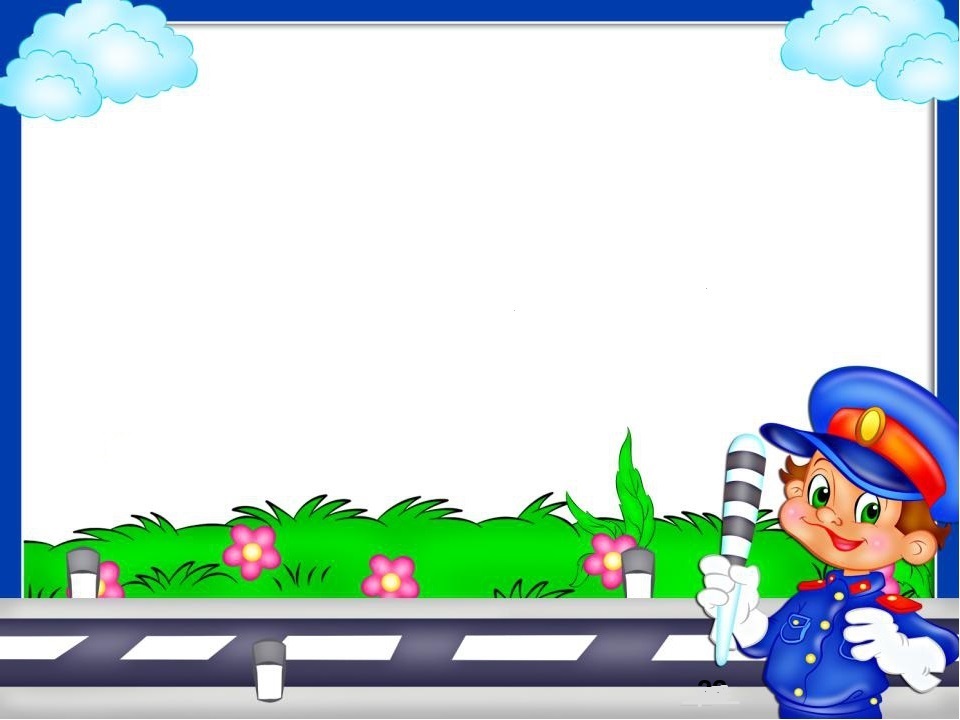 С КАКОГО ВОЗРАСТА ПРАВИЛАМИ ДОРОЖНОГО ДВИЖЕНИЯ РАЗРЕШЕНО ВЫЕЗЖАТЬ НА ДОРОГУ НА ВЕЛОСИПЕДЕ?
10 ЛЕТ
14 ЛЕТ
12 ЛЕТ
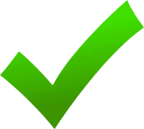 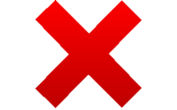 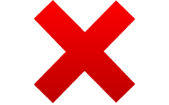 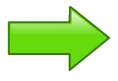 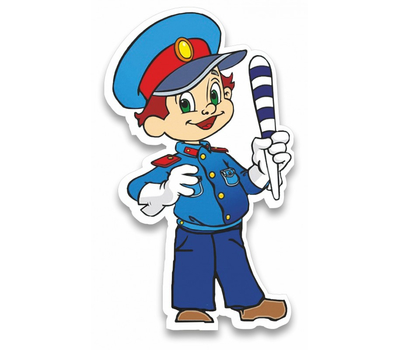 КАКОЙ ИЗ ВЕЛОСИПЕДИСТОВ ПРАВИЛЬНО ПОДАЛ СИГНАЛ О ПОВОРОТЕ НАЛЕВО?
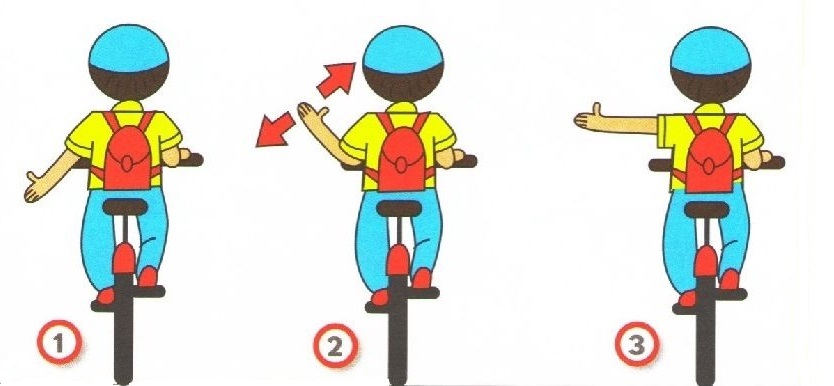 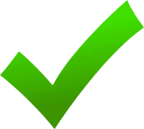 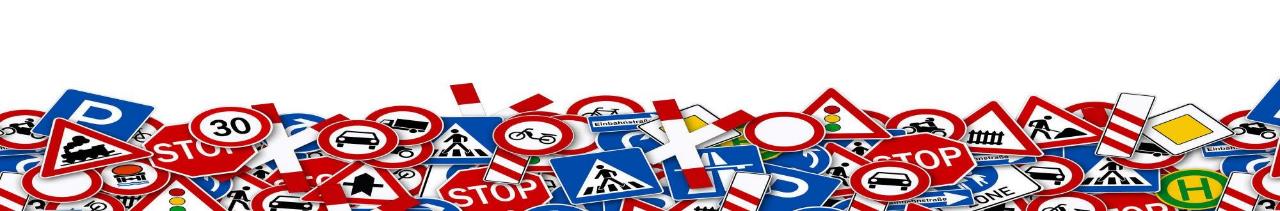 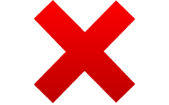 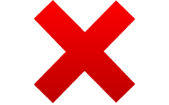 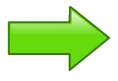 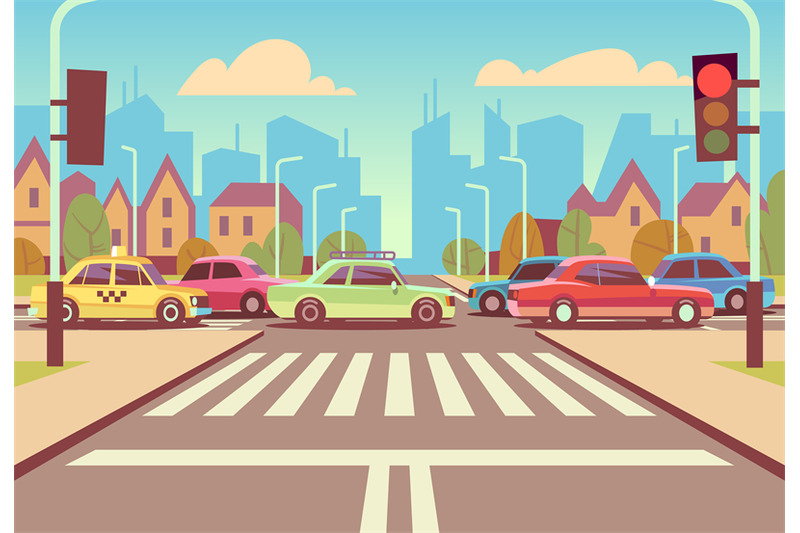 С КАКОЙ СТОРОНЫ НЕОБХОДИМО ОБХОДИТЬ АВТОБУСЫ И ТРОЛЛЕЙБУСЫ?
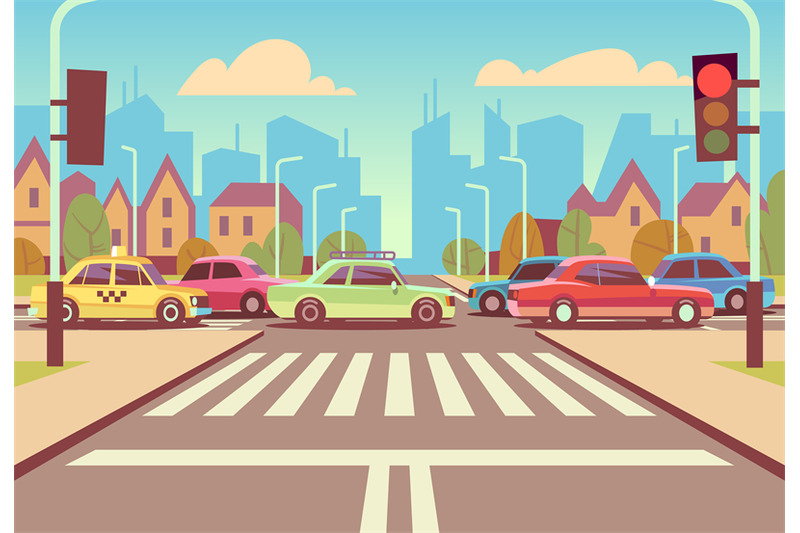 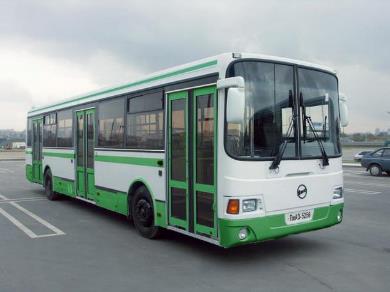 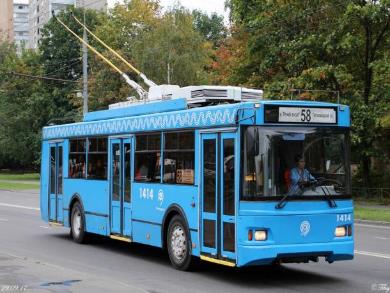 СПЕРЕДИ
БЕЗ РАЗНИЦЫ
СЗАДИ
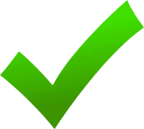 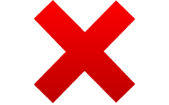 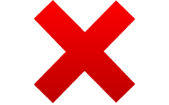 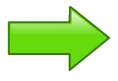 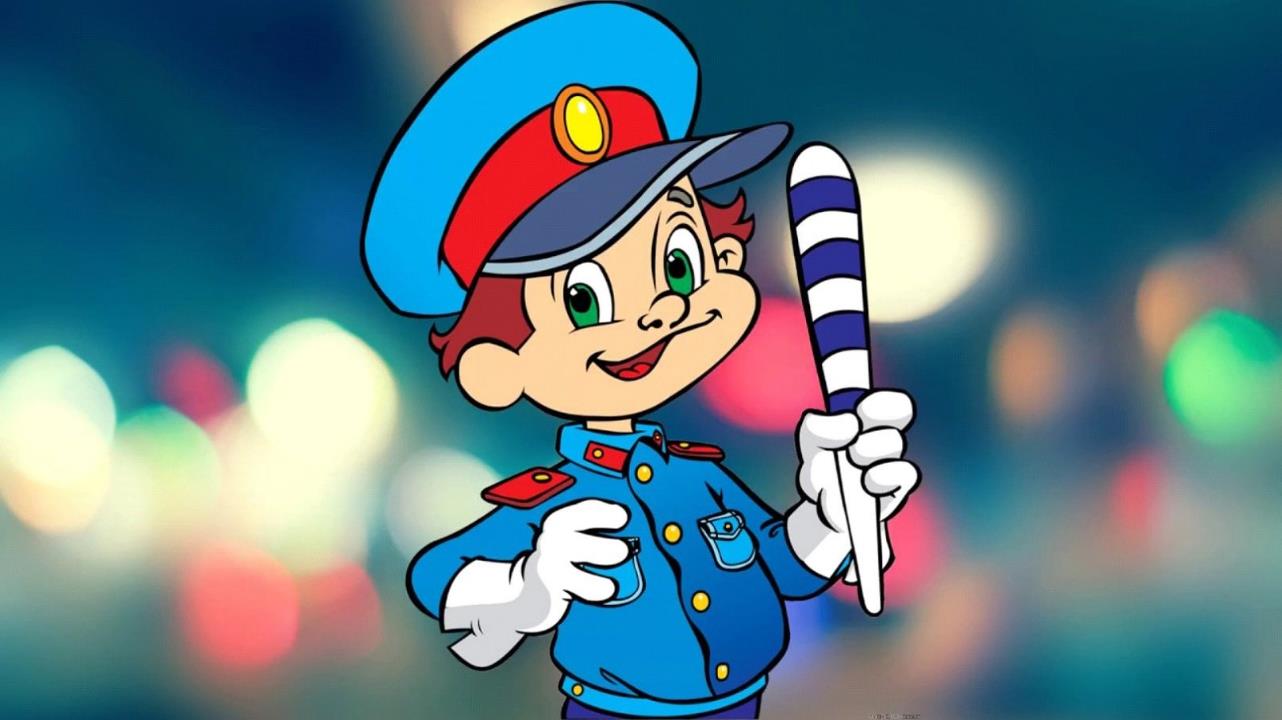 СПАСИБО ЗА ИГРУ!
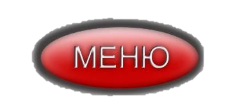